Обеспечение технического обслуживания, ремонта и диагностики оборудования КС 
ОАО «Газпром трансгаз Беларусь» в 2018 году


Марчук Сергей Александрович,
Заместитель начальника УЭКСЭОиЭ – начальник ПОЭКС ОАО «Газпром трансгаз Беларусь»
СОВЕЩАНИЕ ГЛАВНЫХ ИНЖЕНЕРОВ И НАЧАЛЬНИКОВ ПОЭКС,
 МОСКВА, 03-06.12.2018
1
Состав газоперекачивающего оборудования на компрессорных станциях газопровода «Ямал-Европа»
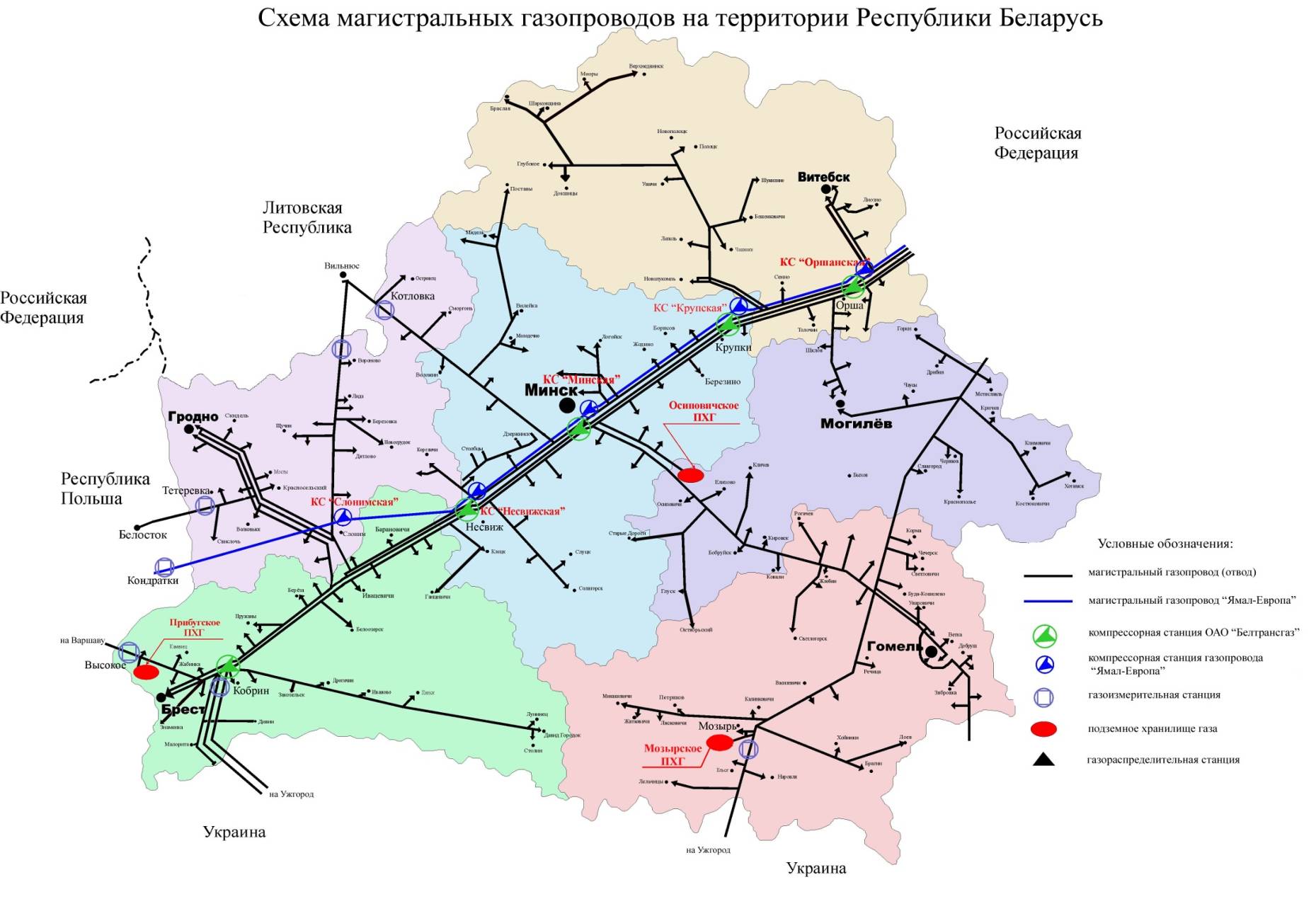 2
Обеспечение технического обслуживания, ремонта и диагностики оборудования КС 
ОАО «Газпром трансгаз Беларусь» в 2018 году
Основные показатели работы и надежности ГПА на компрессорных станциях ОАО «Газпром трансгаз Беларусь»
* прогнозные показатели
3
Обеспечение технического обслуживания, ремонта и диагностики оборудования КС 
ОАО «Газпром трансгаз Беларусь» в 2018 году
Техническое обслуживание и ремонты ГПА ОАО «Газпром трансгаз Беларусь»
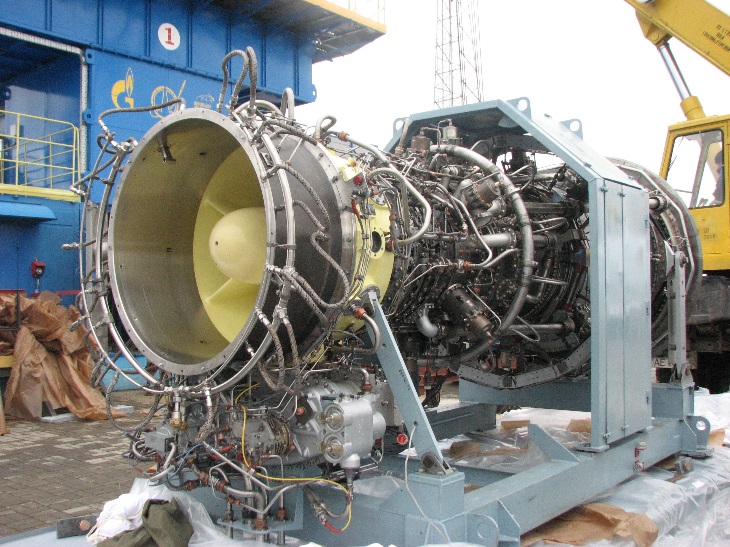 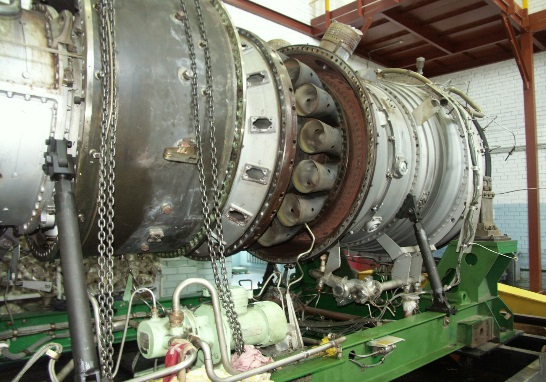 4
Обеспечение технического обслуживания, ремонта и диагностики оборудования КС 
ОАО «Газпром трансгаз Беларусь» в 2018 году
Причины досрочных съемов ГТД
5
Обеспечение надежной работы газотурбинных ГПА на компрессорных станциях магистрального газопровода «Ямал-Европа» оао «Газпром трансгаз Беларусь»
Качество поставляемых запасных частей
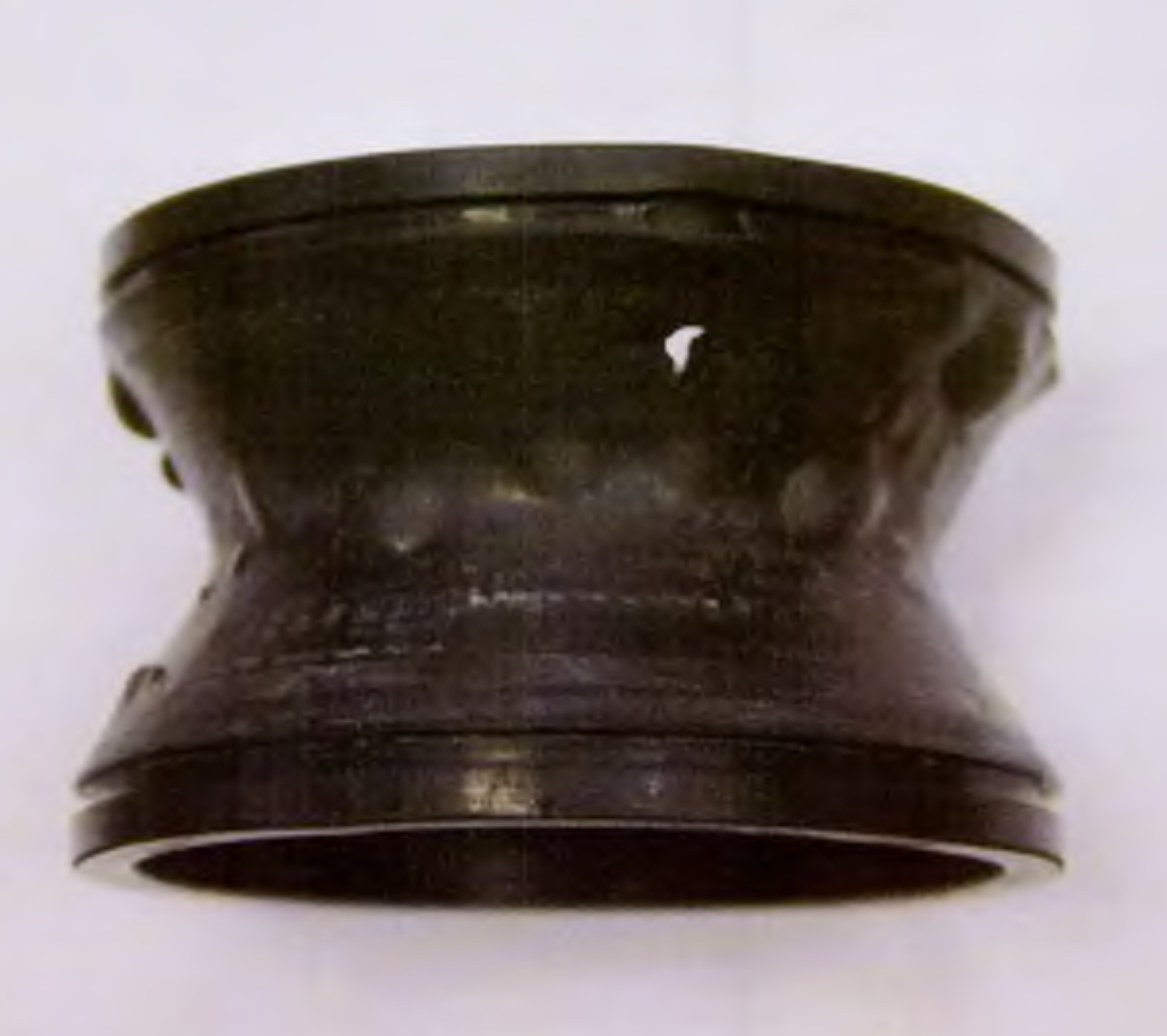 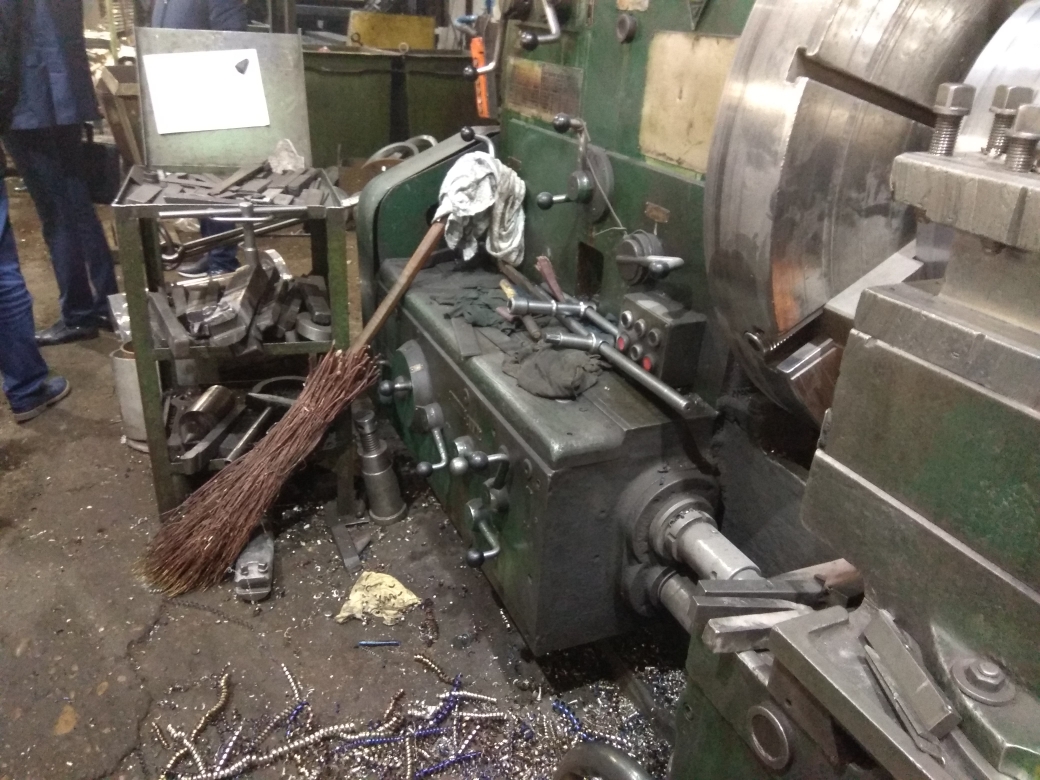 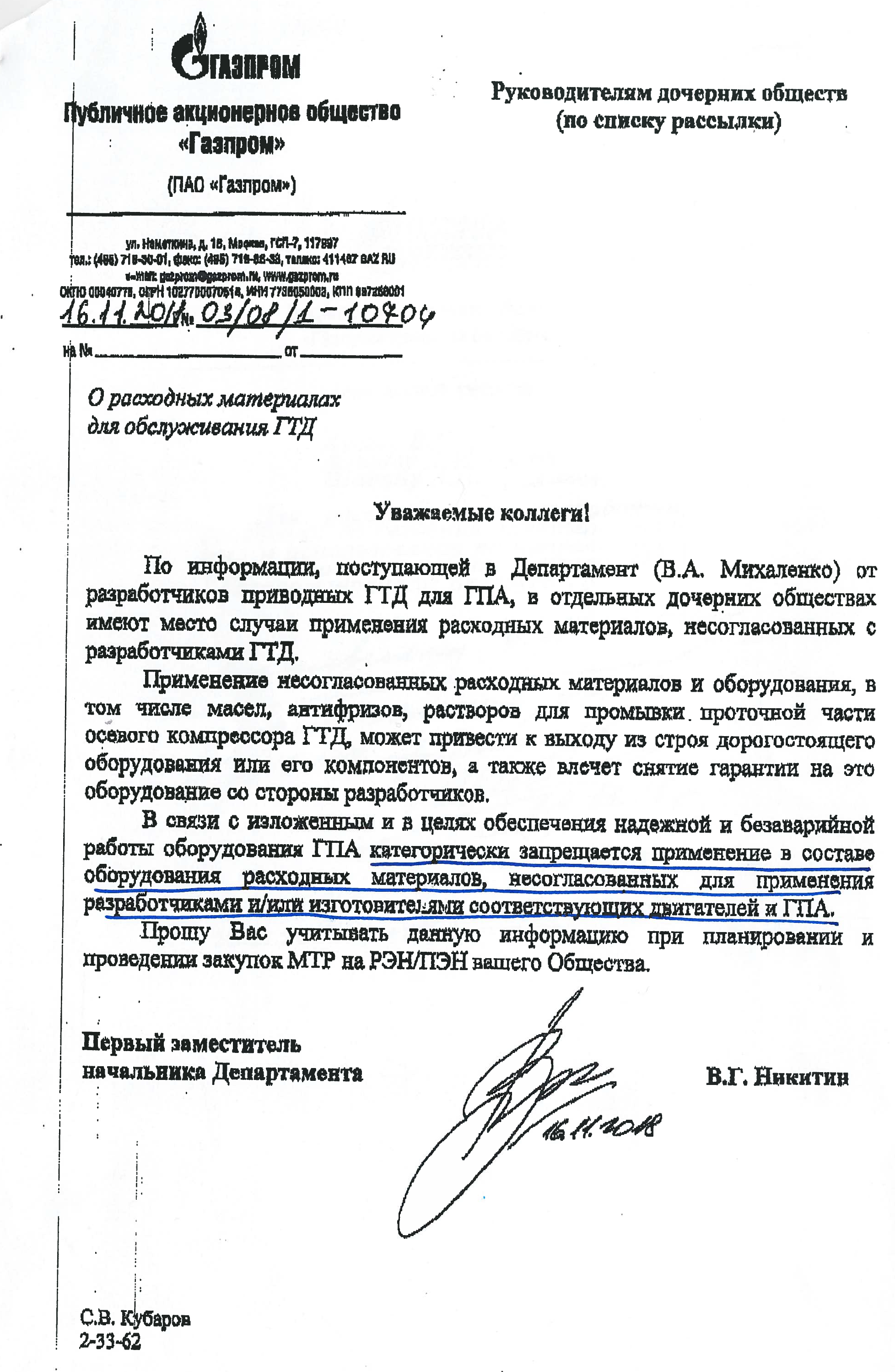 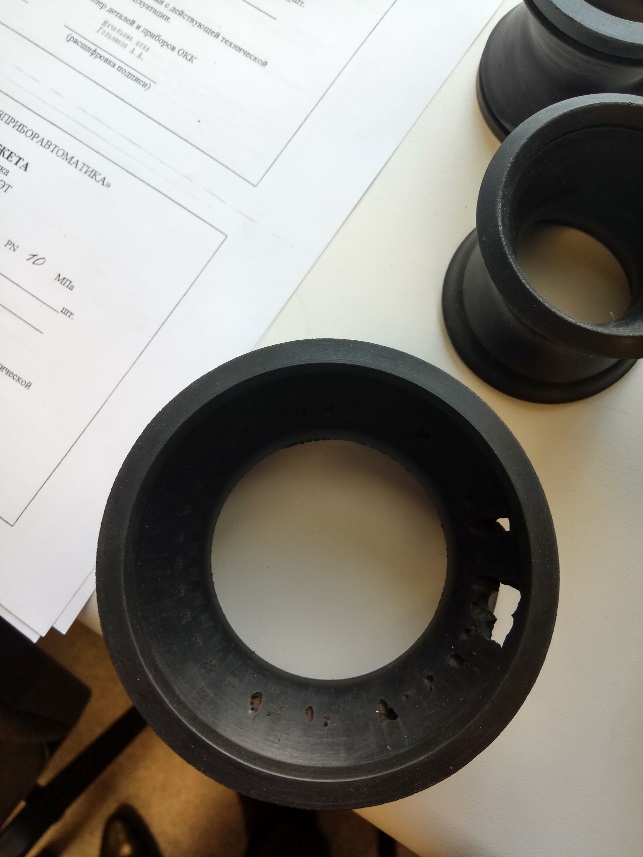 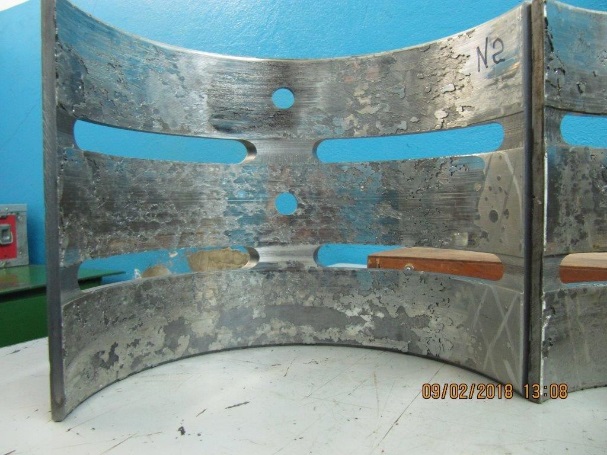 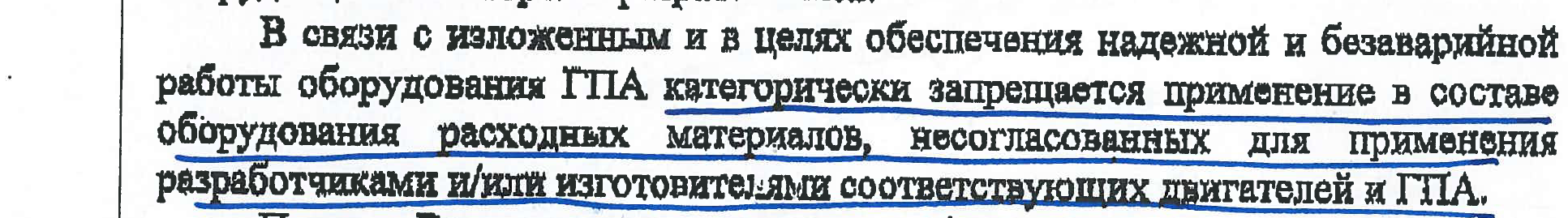 6
Обеспечение технического обслуживания, ремонта и диагностики оборудования КС 
ОАО «Газпром трансгаз Беларусь» в 2018 году
Основные направления диагностическогообслуживания КС в 2018 году
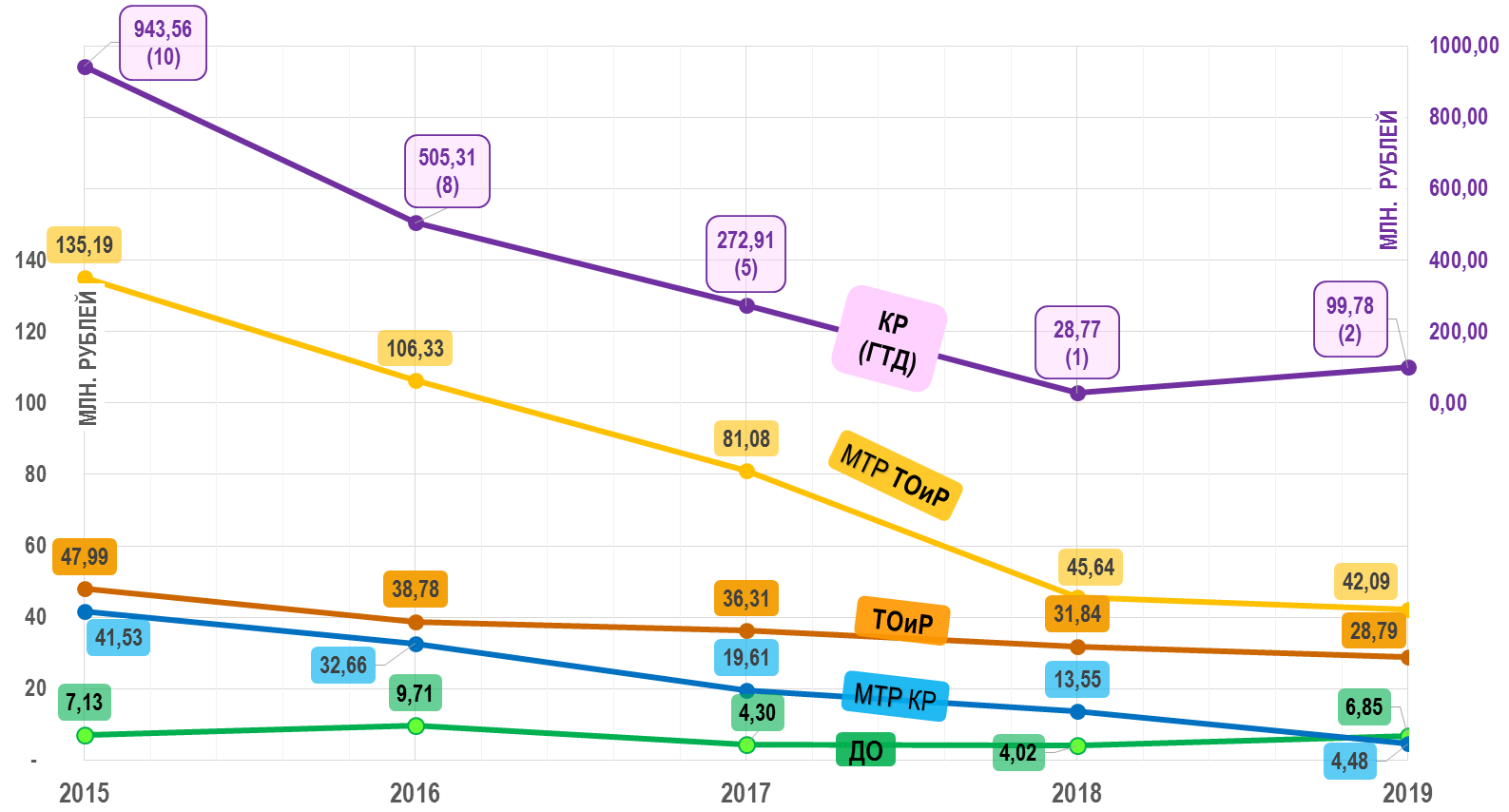 7
Обеспечение технического обслуживания, ремонта и диагностики оборудования КС 
ОАО «Газпром трансгаз Беларусь» в 2018 году
Основные направления диагностическогообслуживания КС
8
Обеспечение технического обслуживания, ремонта и диагностики оборудования КС 
ОАО «Газпром трансгаз Беларусь» в 2018 году
Дефекты технологических газопроводов КС «Крупки»
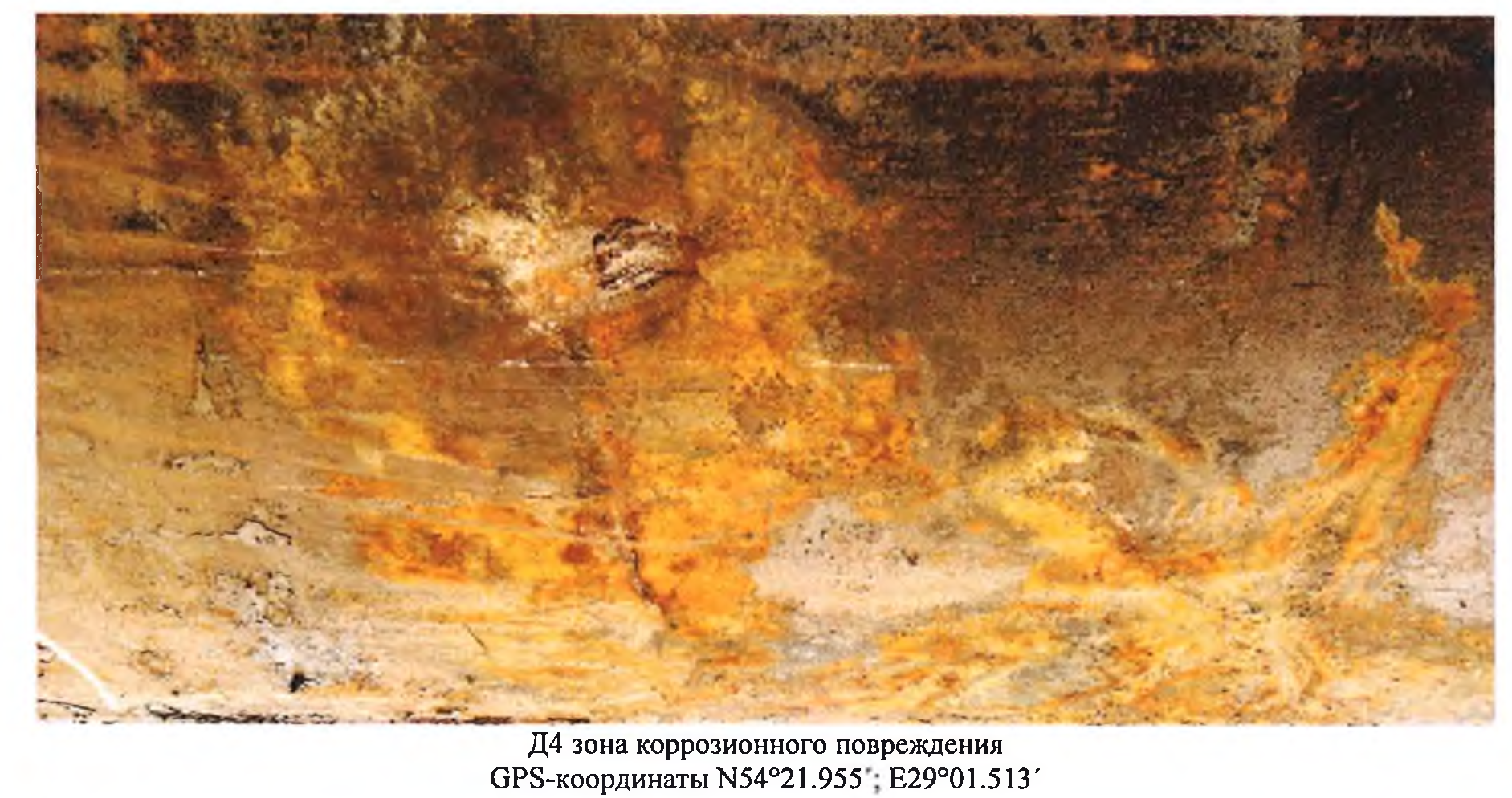 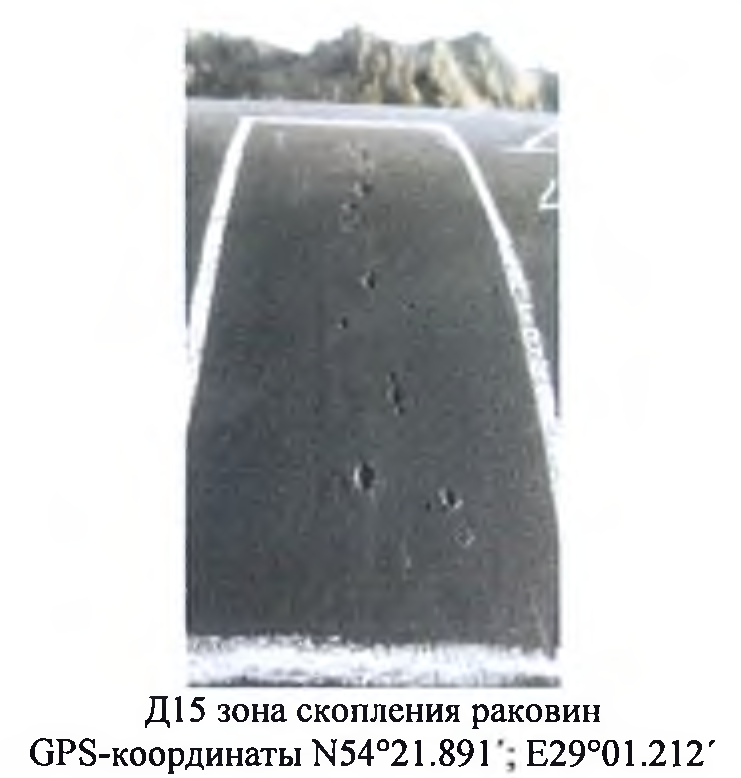 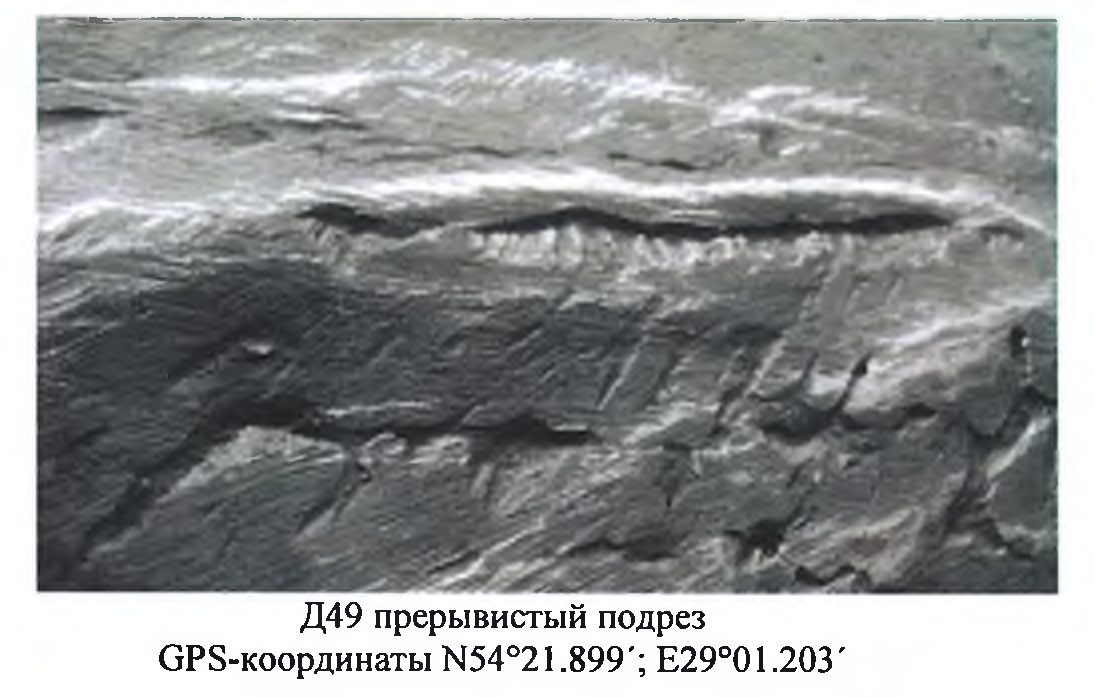 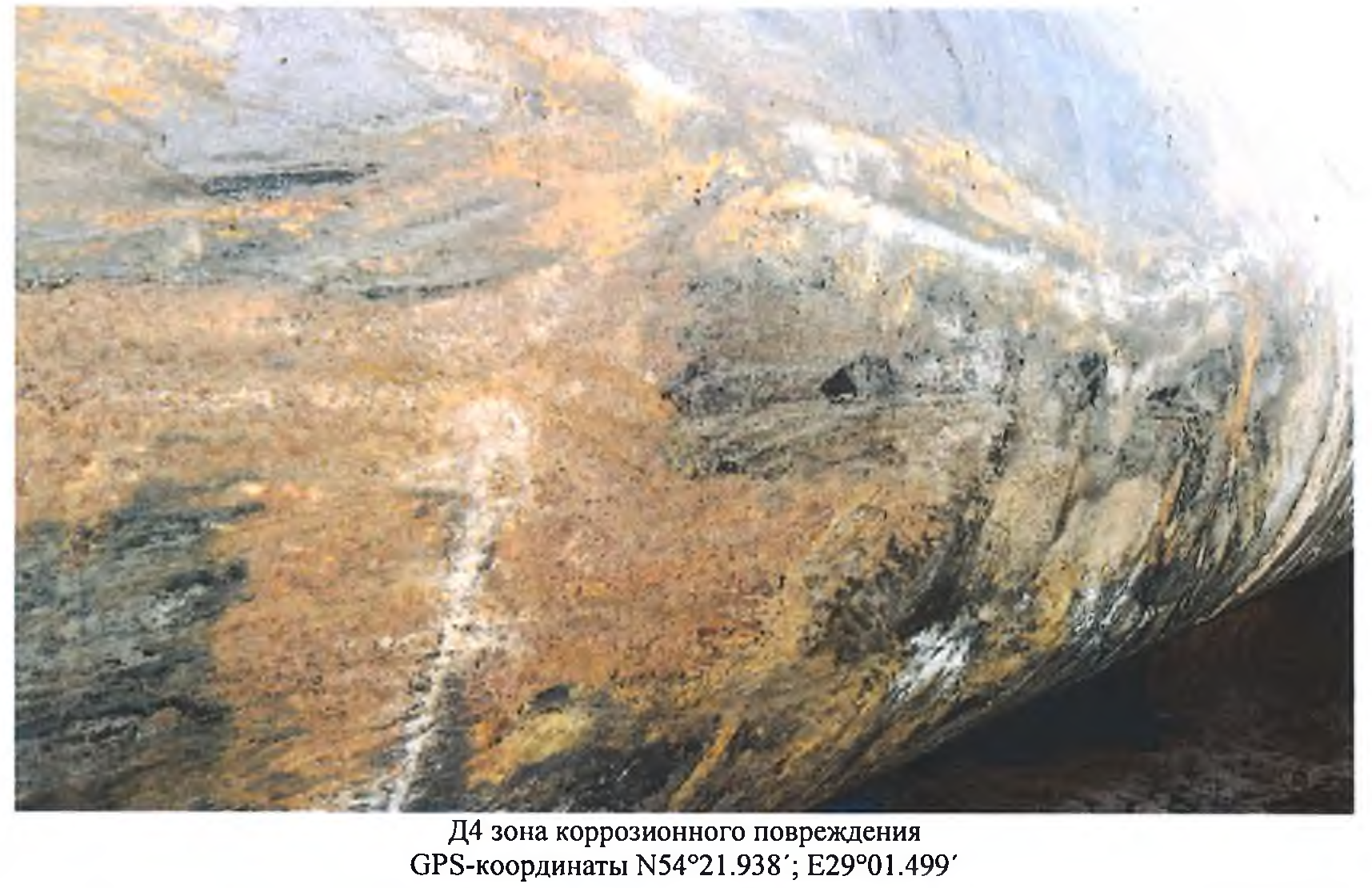 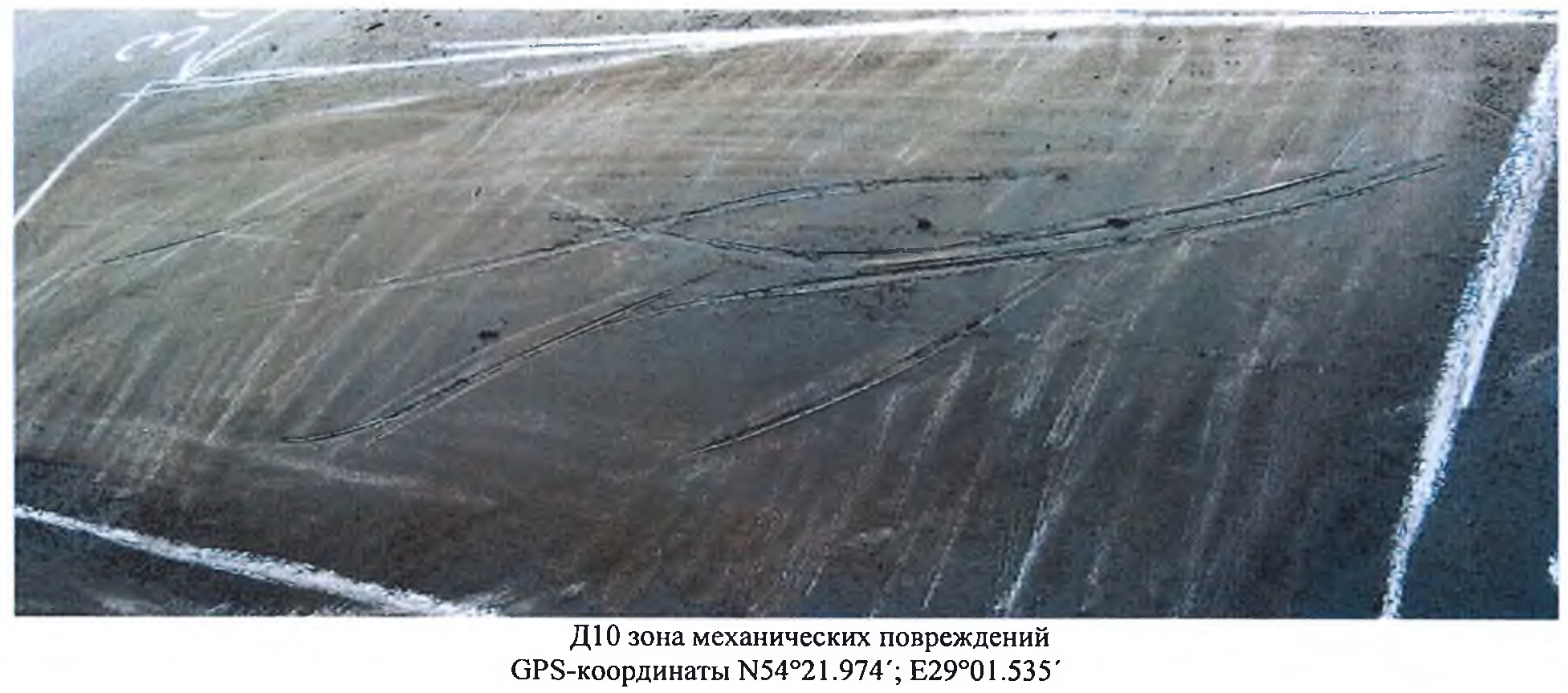 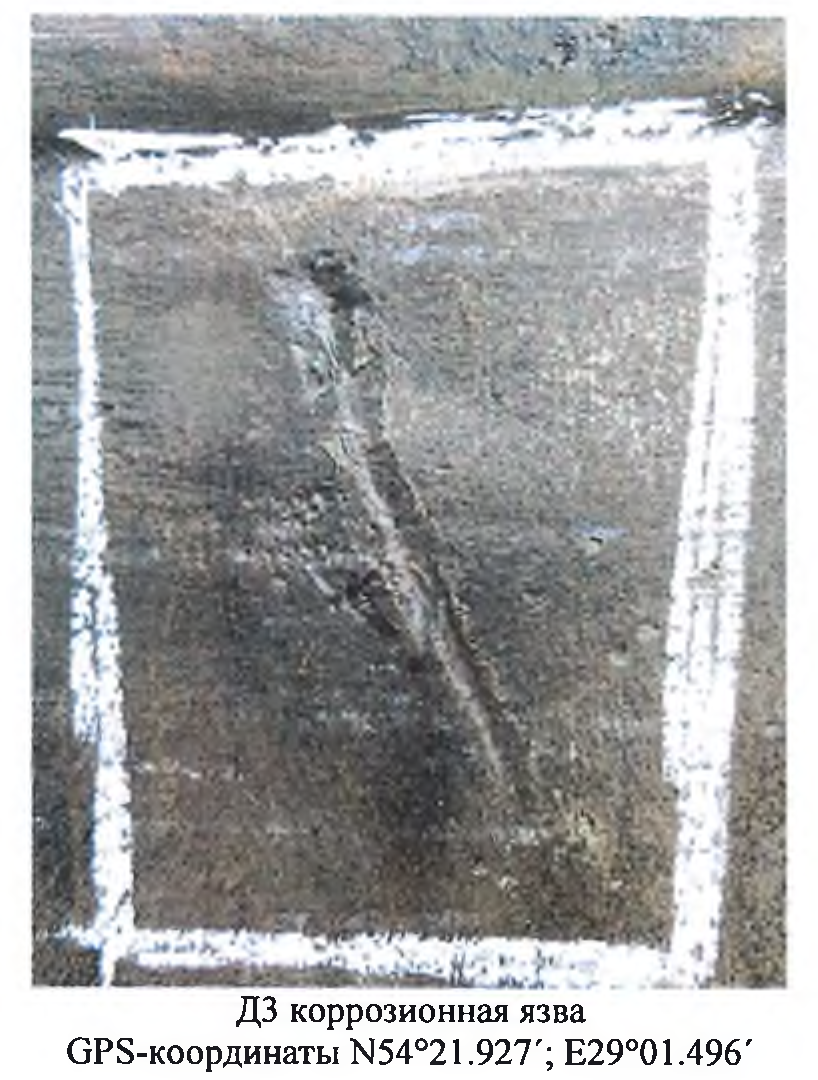 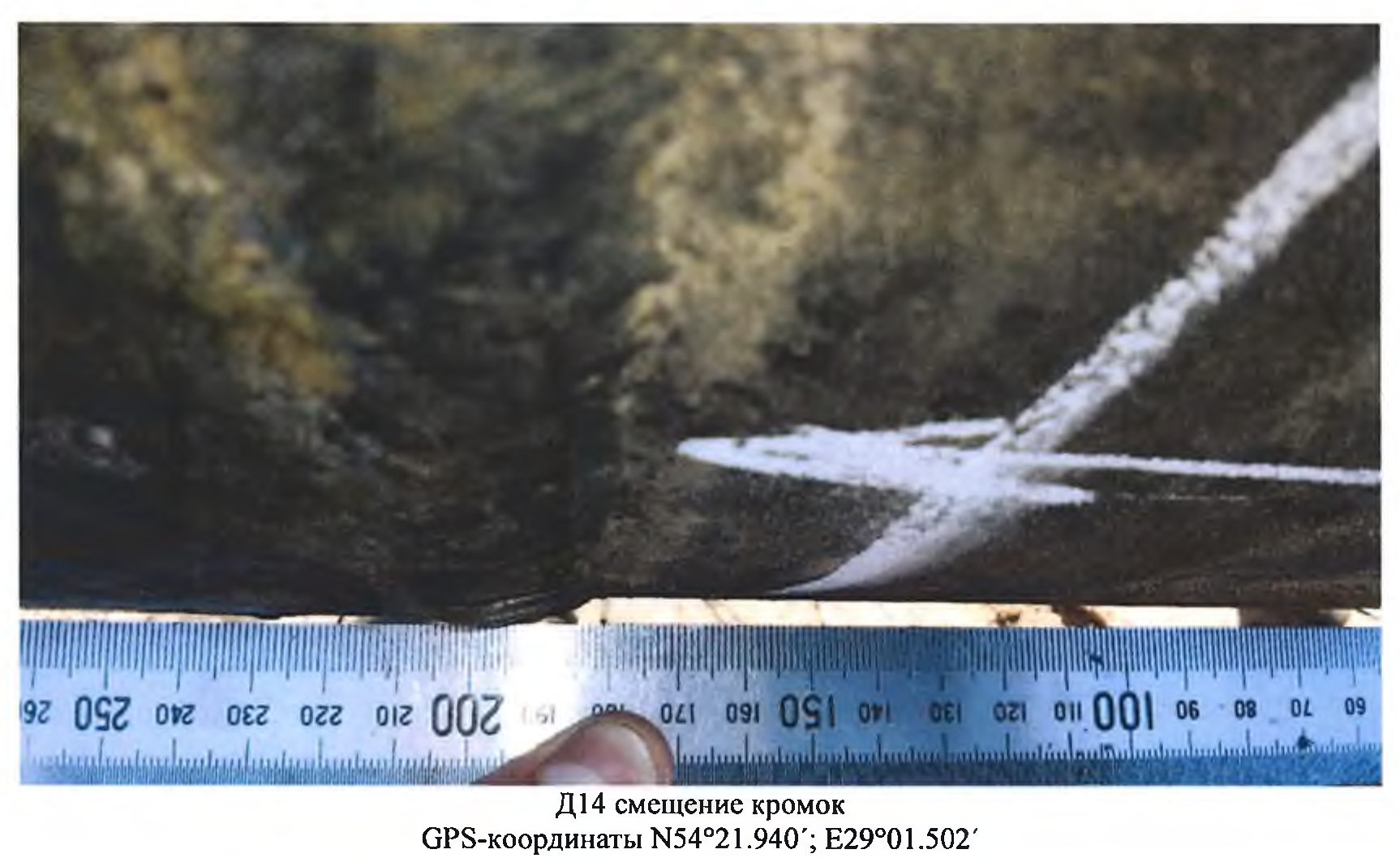 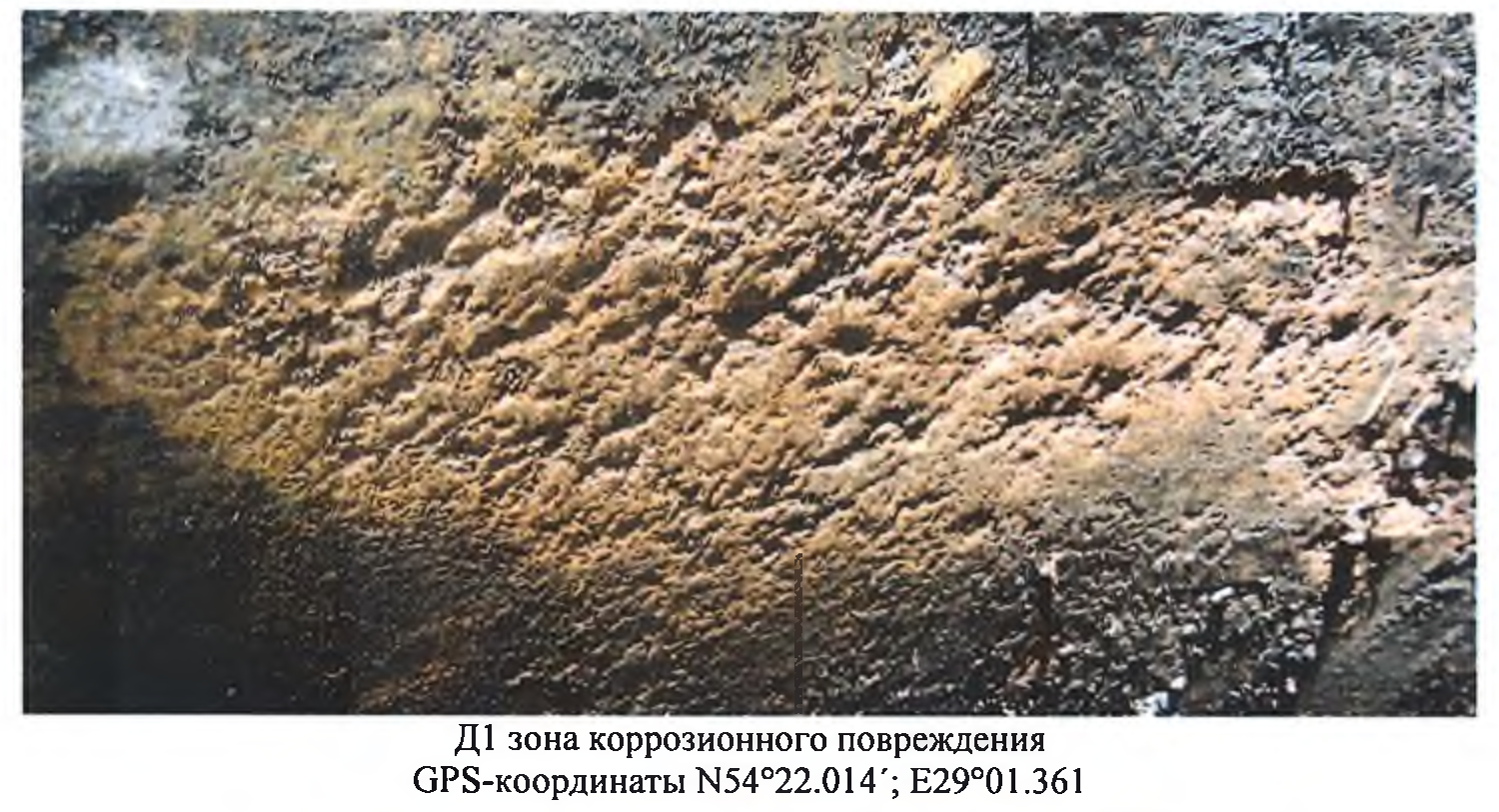 9
Обеспечение технического обслуживания, ремонта и диагностики оборудования КС 
ОАО «Газпром трансгаз Беларусь» в 2018 году
Предложения по обеспечению надежной эксплуатации оборудования КС ОАО «Газпром трансгаз Беларусь»
Включить  в план капитального ремонта на 2020 год приобретение одного двигателя ПС-90ГП2 для КС «Крупская» МГ «Ямал-Европа» с выделением дополнительного целевого лимита в бюджете ОАО «Газпром трансгаз Беларусь». Данное решение согласовано Департаментом 308.
ПАО «ТМ», ООО «ГЦР» разработать и согласовать в ПАО «Газпром» техническое решение по замене двухканальных топливных форсунок на двухзонные горелочные устройства встроенного типа и демонтаж внутренних кожухов на газотурбинных двигателях ДГ90Л2.1 в эксплуатационных условиях.
ООО «Газпром центрремонт» подготовить и направить в адрес ОАО «Газпром трансгаз Беларусь» перечень запасных частей для ГПА Ц-1-16С и ГТД типа ДГ-90, изготовление которых освоено на предприятиях холдинга или на других предприятиях РФ.
10
Обеспечение технического обслуживания, ремонта и диагностики оборудования КС 
ОАО «Газпром трансгаз Беларусь» в 2018 году
БЛАГОДАРЮ ЗА ВНИМАНИЕ!
Заместитель начальника УЭКСЭОиЭ – начальник ПОЭКС ОАО «Газпром трансгаз Беларусь» 
С.А. Марчук
СОВЕЩАНИЕ ГЛАВНЫХ ИНЖЕНЕРОВ И НАЧАЛЬНИКОВ ПОЭКС,
 МОСКВА, 03-06.12.2018
11